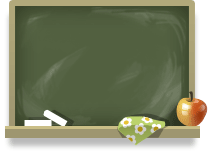 Урок русского языка. 5 класс
Колесникова Е.В.
учитель русского языка 
и литературы
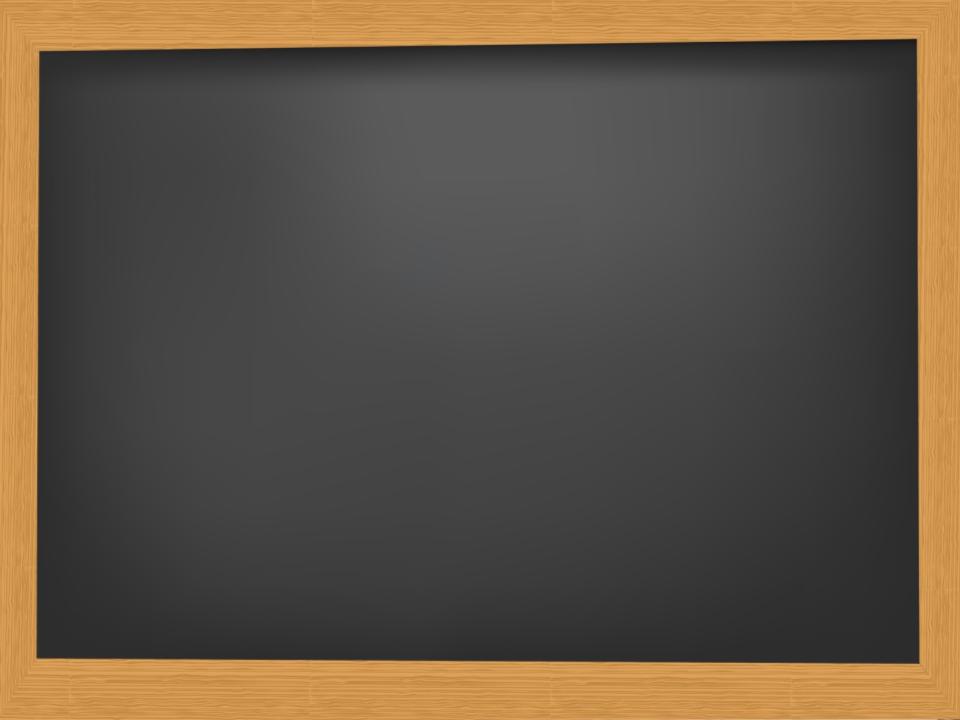 Что объединяет рисунки?
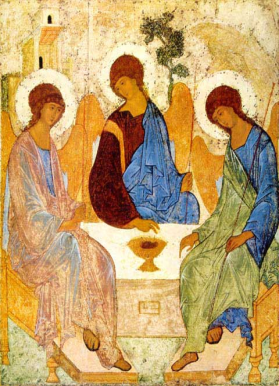 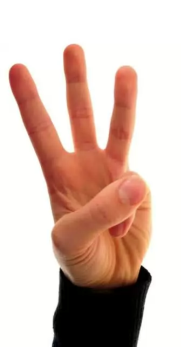 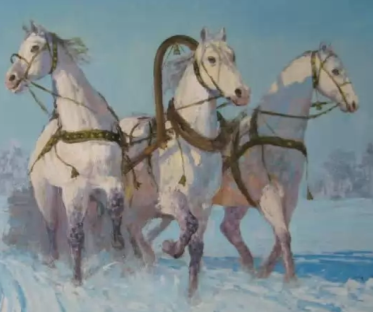 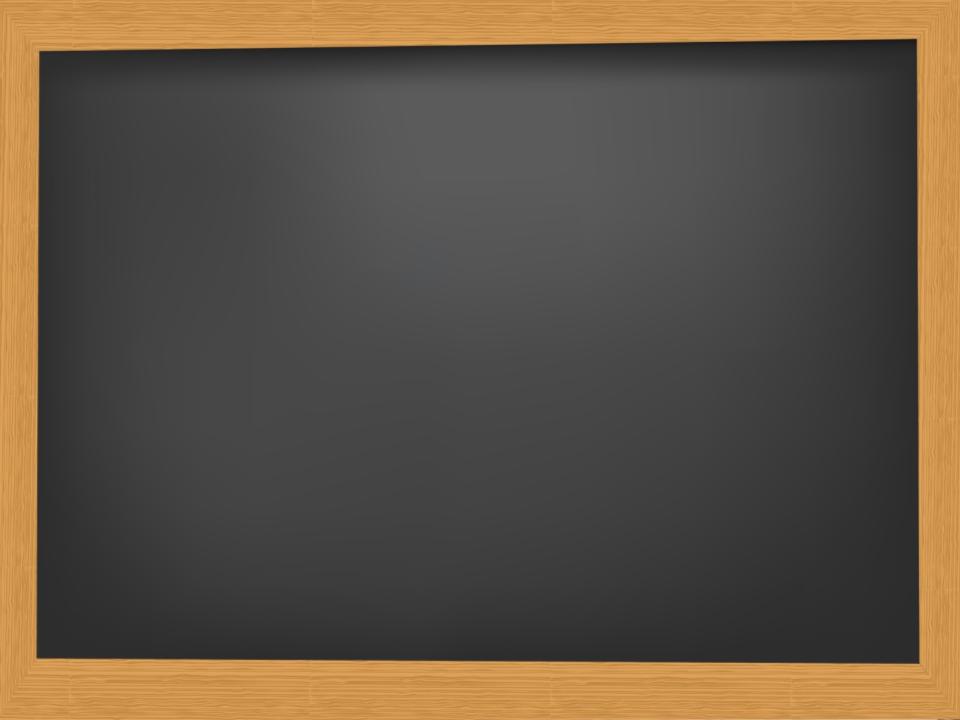 Что объединяет следующие слова?
Три , тройка, утроить, тройственный, троечница, троекратный, третий.
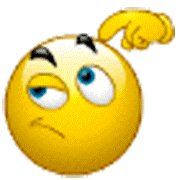 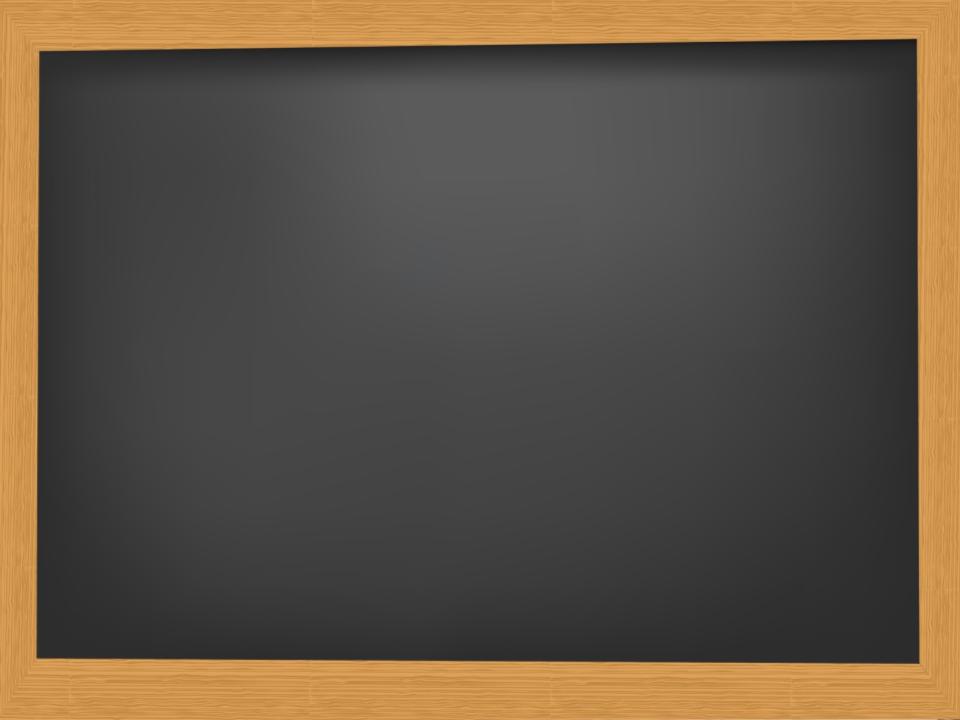 Три , тройка, утроить, тройственный, троечница, троекратный, третий.
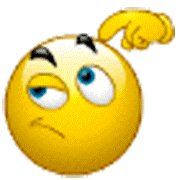 Чем они различаются?
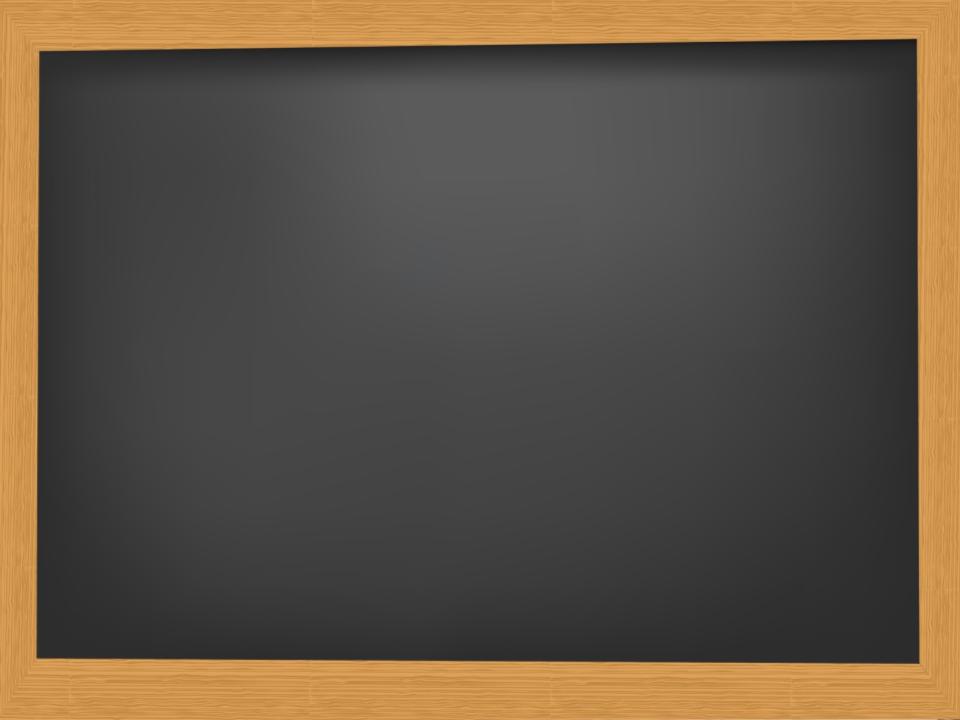 Какой раздел лингвистики изучает части речи и их грамматические признаки?
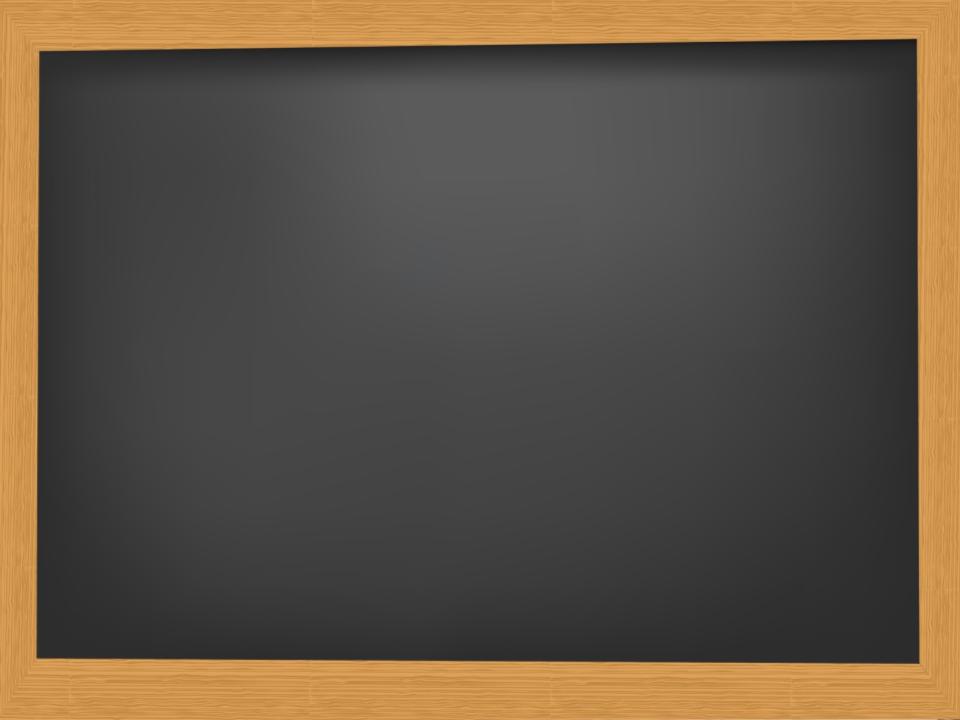 Морфология как раздел лингвистики. Части речи в русском языке
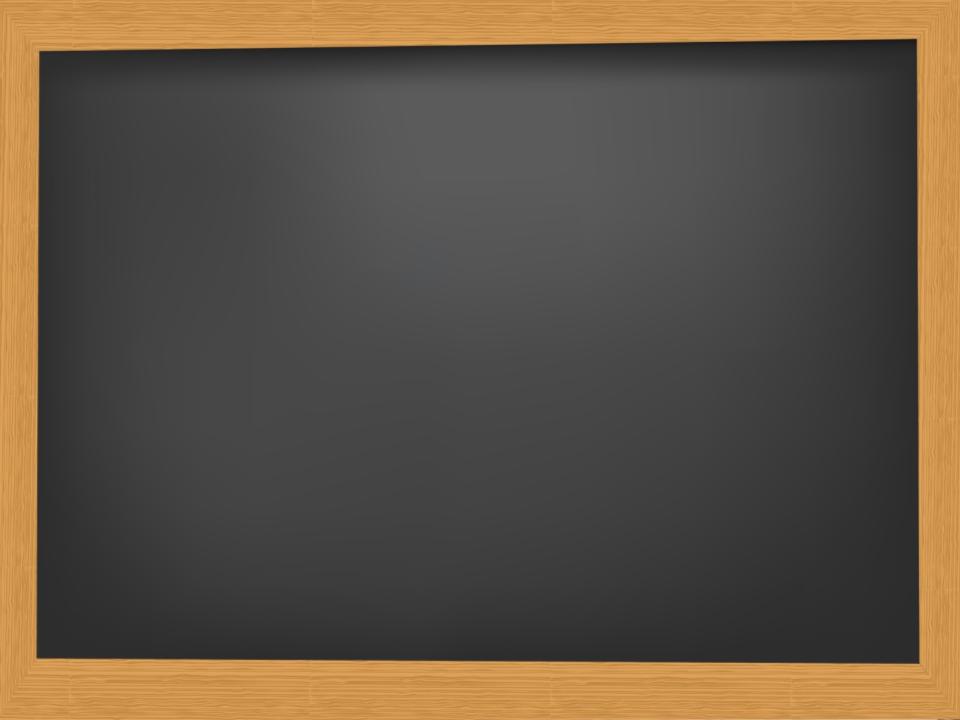 определить  место морфологии среди других  разделов лингвистики;
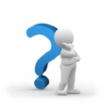 узнать на основе каких признаков все слова делятся на части речи;
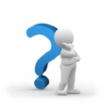 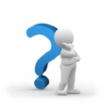 научиться различать самостоятельные и служебные части речи.
Части речи
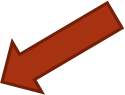 ?
?
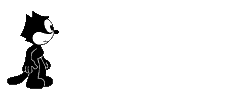 Части речи
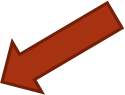 служебные
самостоятельные
Части речи
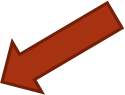 служебные
самостоятельные
Обозначают предметы, действия, их признаки
Могут изменяться (кроме наречия) 
Являются членами предложения
Служат для связи слов и предложений, выражают оттенки значений
Не изменяются
Не являются членами предложения
Части речи
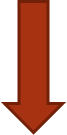 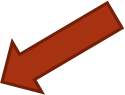 служебные
самостоятельные
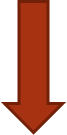 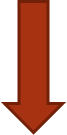 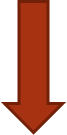 изменяемые
неизменяемые
Части речи
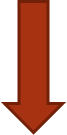 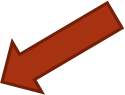 служебные
самостоятельные
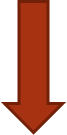 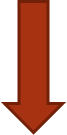 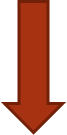 изменяемые
неизменяемые
существительное
наречие
прилагательное
местоимение
числительное
глагол
Части речи
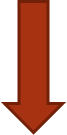 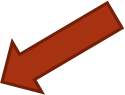 служебные
самостоятельные
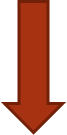 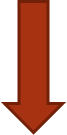 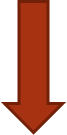 изменяемые
неизменяемые
предлог
союз
частица
ЛИ
Бы
же
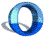 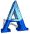 существительное
наречие
прилагательное
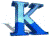 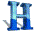 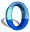 местоимение
числительное
глагол
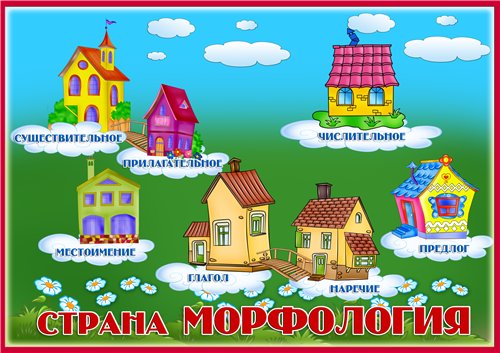 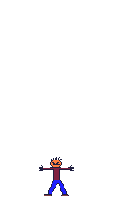 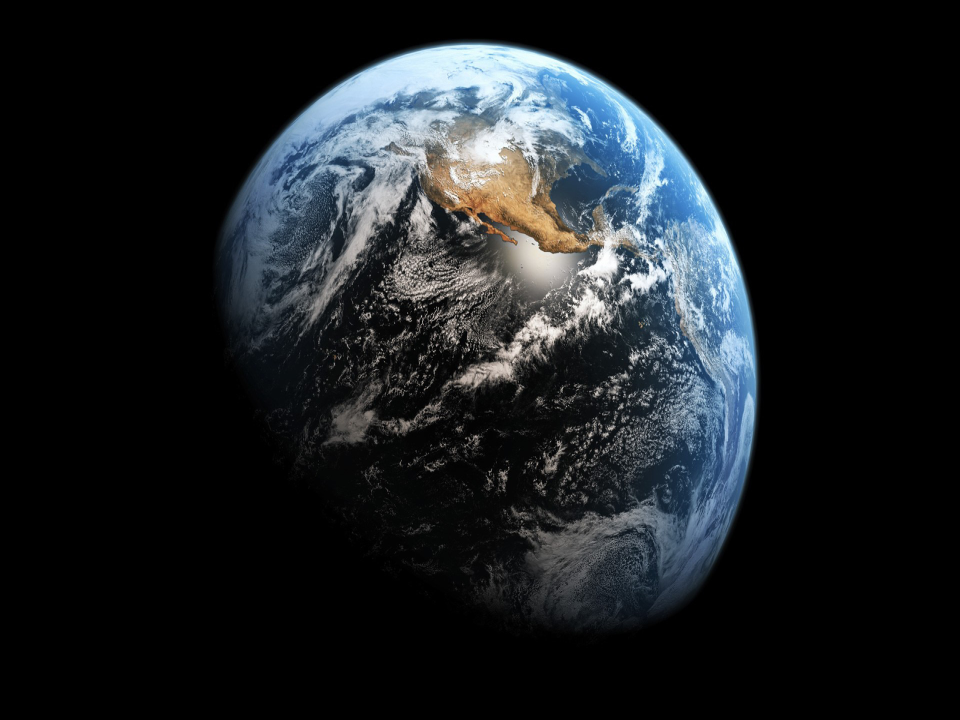 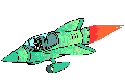 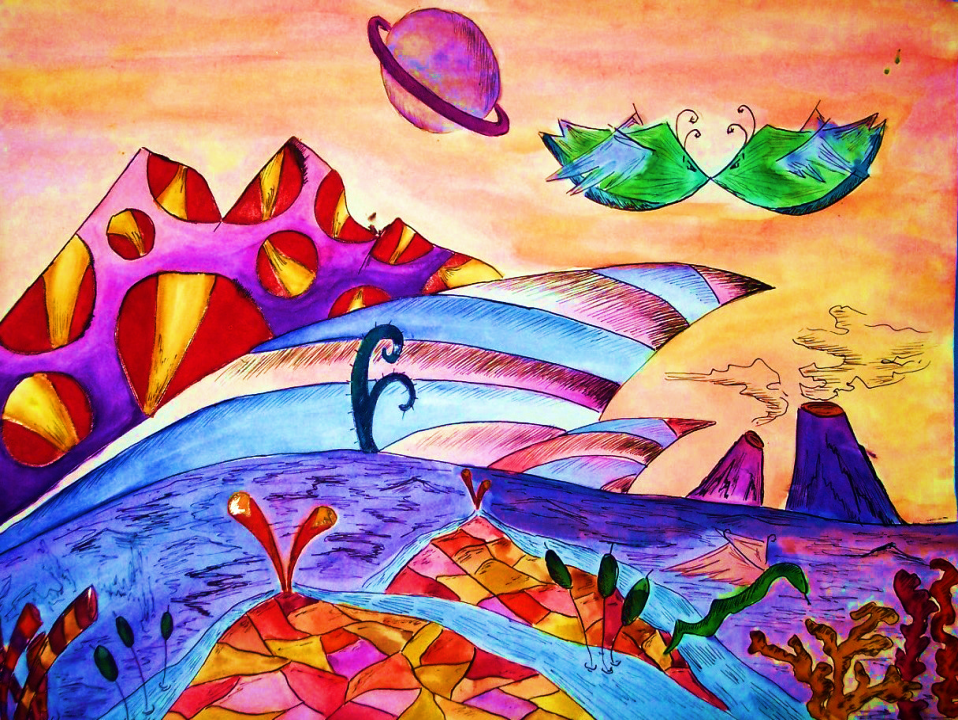 Физминутка
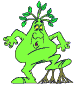 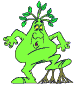 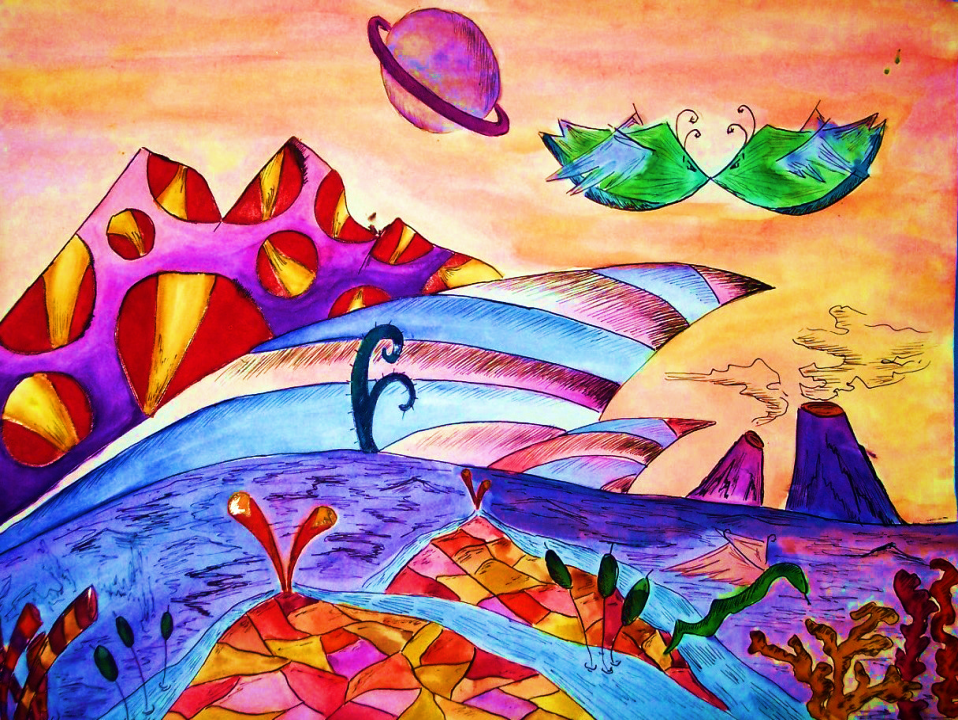 Физминутка
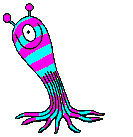 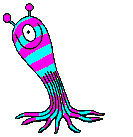 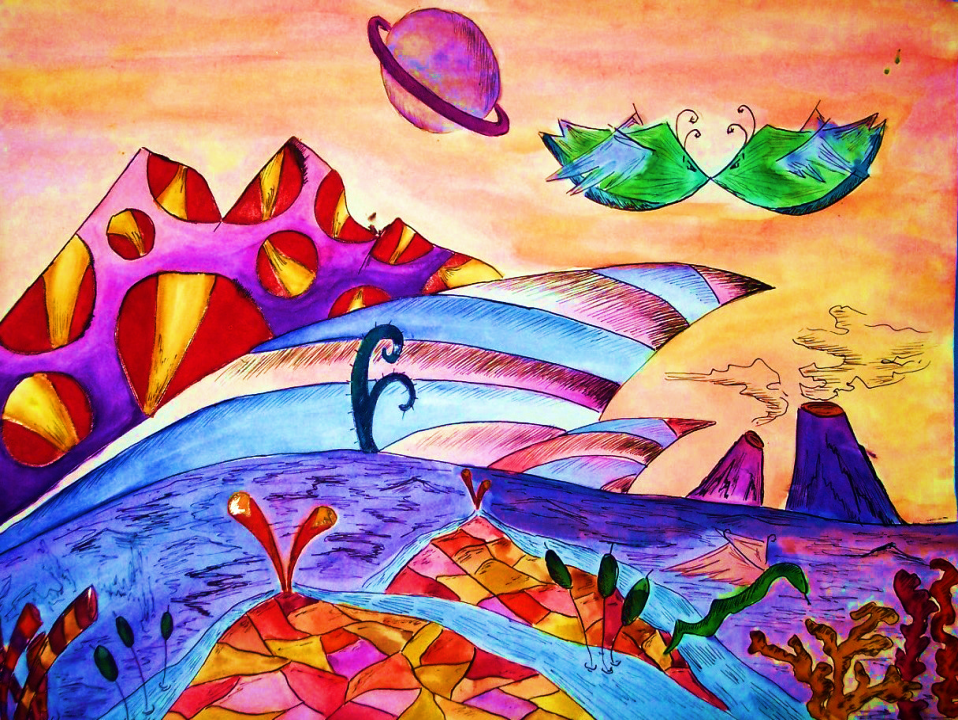 Физминутка
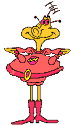 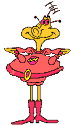 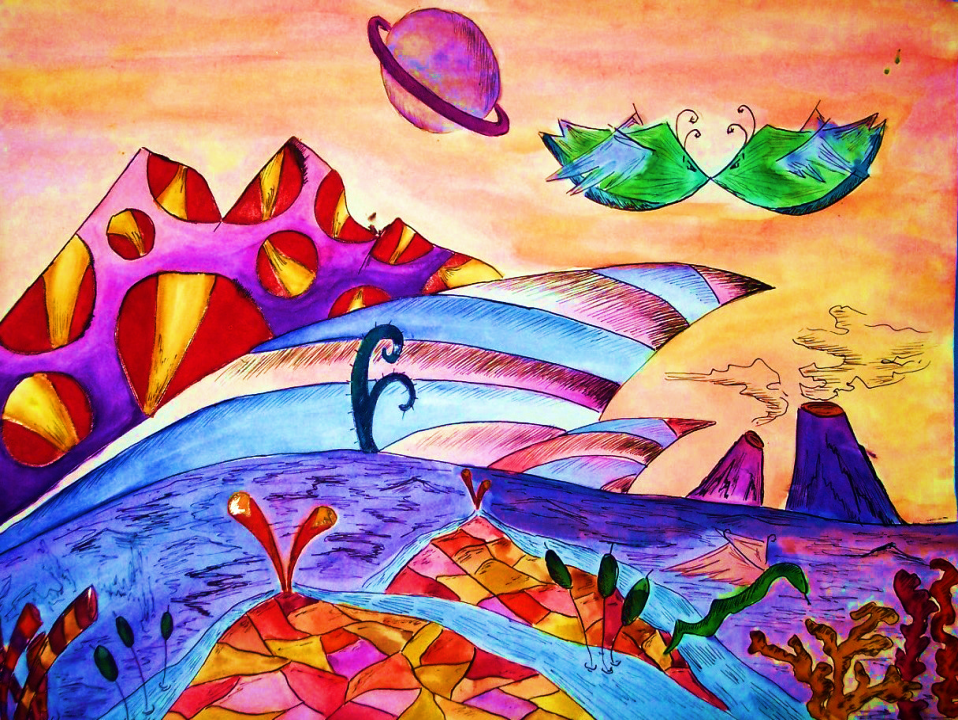 Физминутка
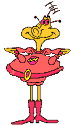 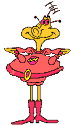 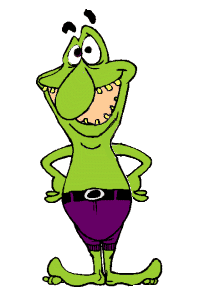 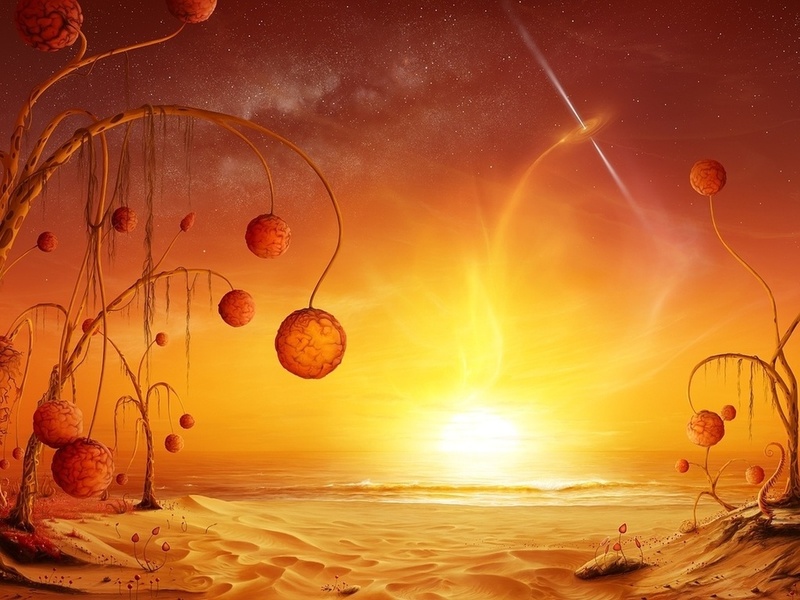 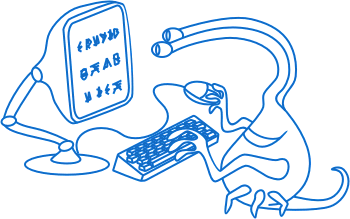 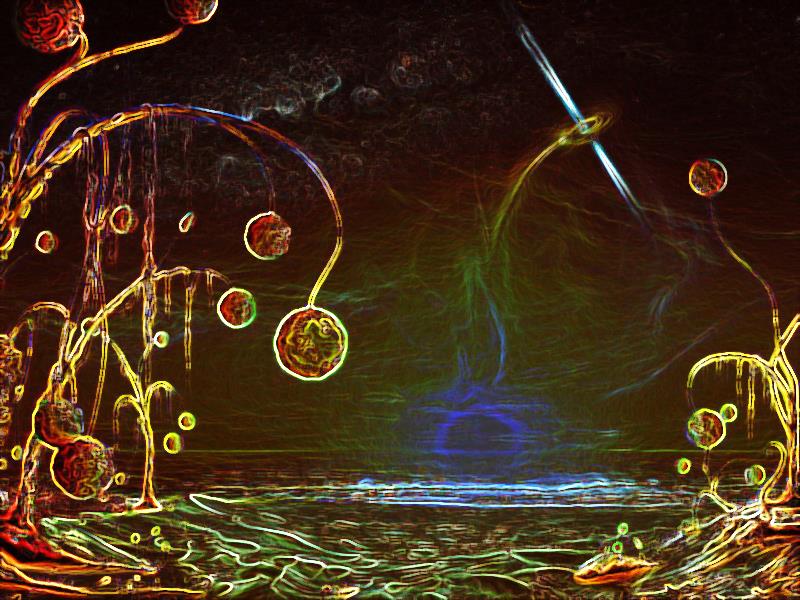 "Переводчики"
Пуськи бятые
Сяпала Калуша по напушке и увазила бутявку, и волит:-- Калушата, калушаточки!Бутявка!Калушата присяпали и бутявку стрямкали, и подудонились. А Калуша волит:--Ой-е-е! Бутявка-то некузявая!Калушата бутявку вычучили. Бутявка вздребезнулась, сопритюкнулась и усяпала с напушки.А Калуша волит:--Бутявок не трямкают, бутявки дюбые и зюмо-зюмо некузявые, от бутявок дудонятся.А бутявка волит за напушкой:--Калушата подудонились! Калушата подудонились!Зюмо-зюмо некузявые! Пуськи бятые!
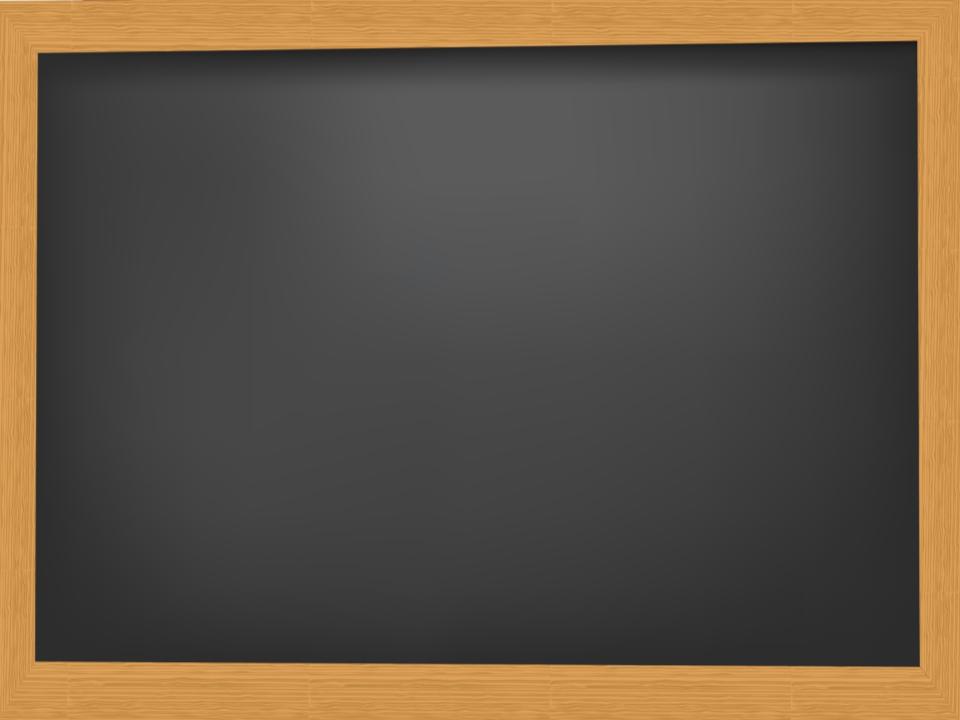 Как определить часть речи?
1. По вопросу
2.   По значению
3.   По наличию морфем, характерных для слов определенной части речи
4.   По грамматическим признакам
5.   По синтаксической функции
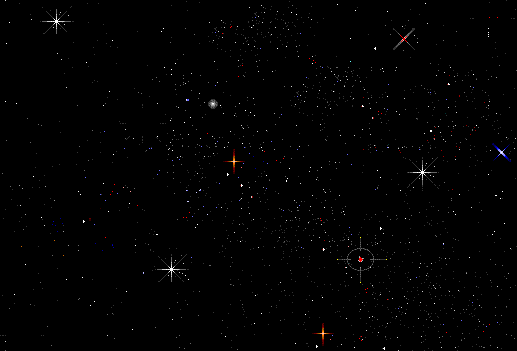 Морфологический ребус
Ч = Ж
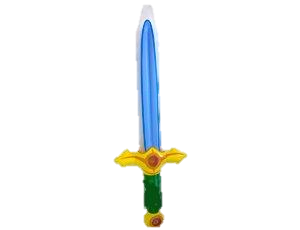 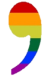 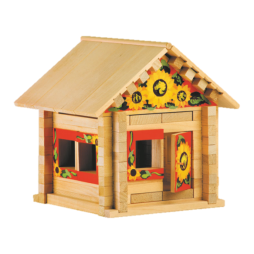 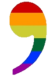 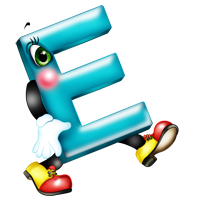 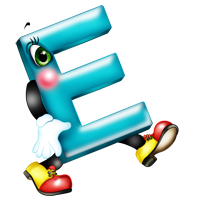 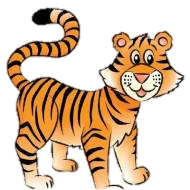 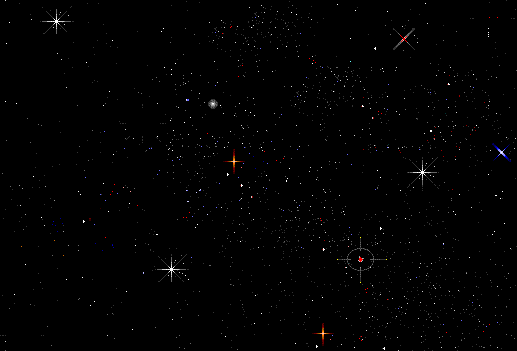 Морфологический ребус
Ч = Ж
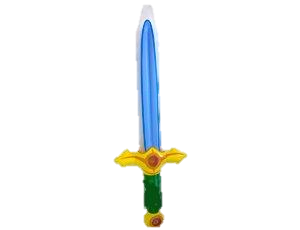 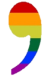 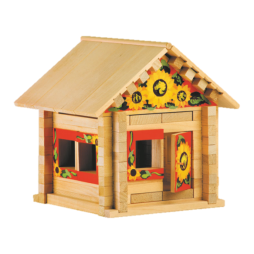 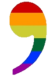 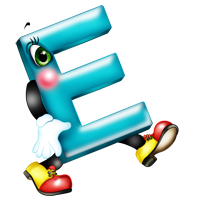 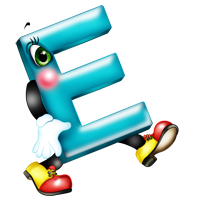 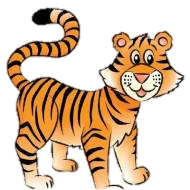 М Е Ж Д О М Е Т И Е
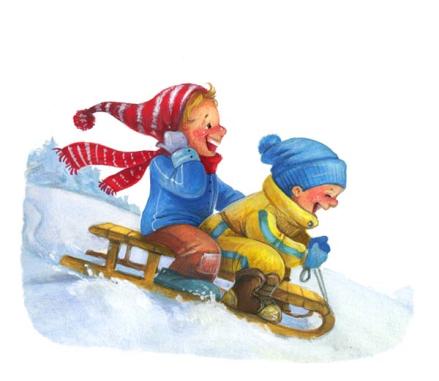 Какие чувства 
выражают 
междометия?
ЭЙ!
Ура!
Эх!
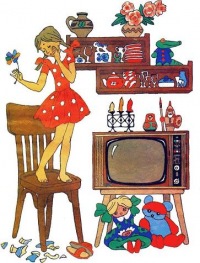 Ой!
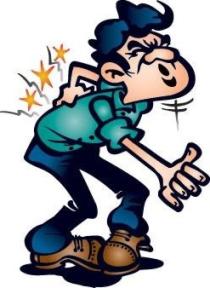 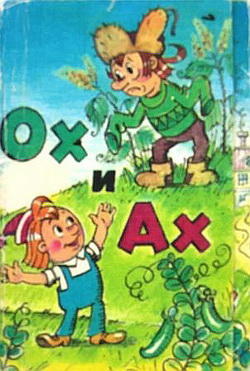 Междо
метие
– это особая часть речи, которая не отвечает ни на какие вопросы, ничего не обозначает. Они помогают нам выражать разные чувства.
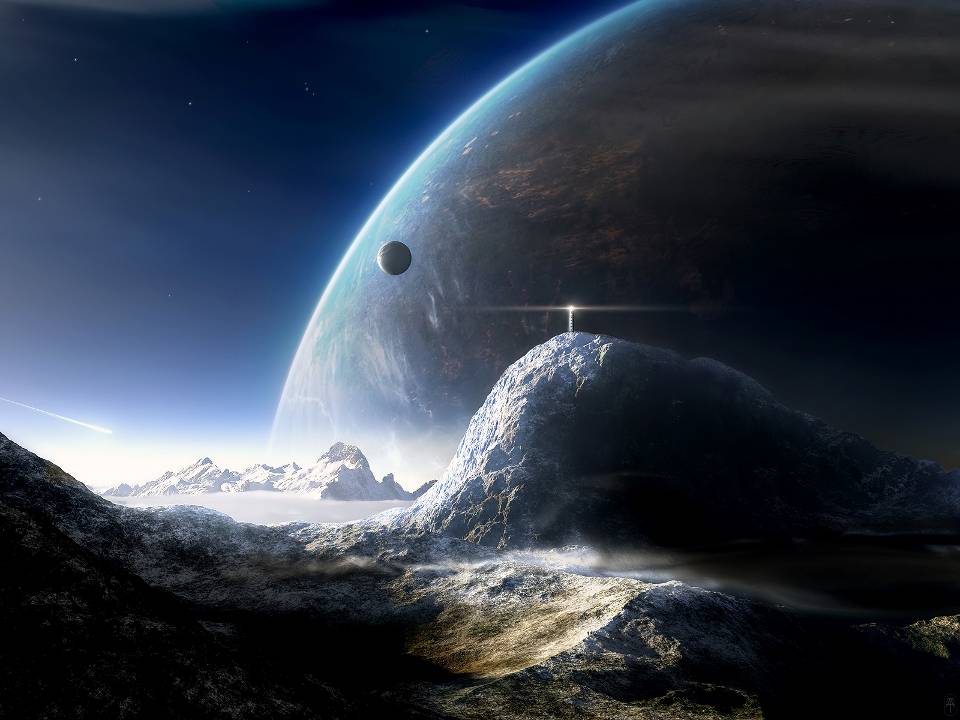 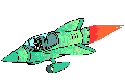 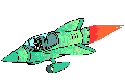 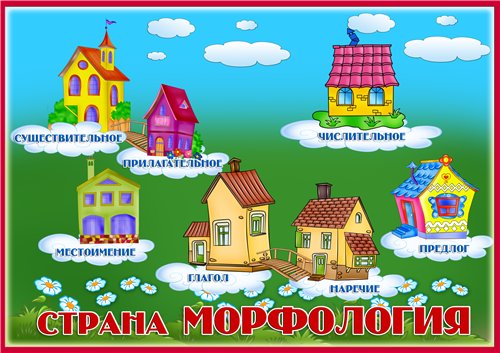 Определи части речи
1. Посадила мама в печь пироги с капустой печь.
2. Снежное покрывало всё поле покрывало.
3. Ведро дало течь, и вода стала течь.
4. В углу раздался детский плач.
    И кто-то вдруг сказал: «Не плачь!»
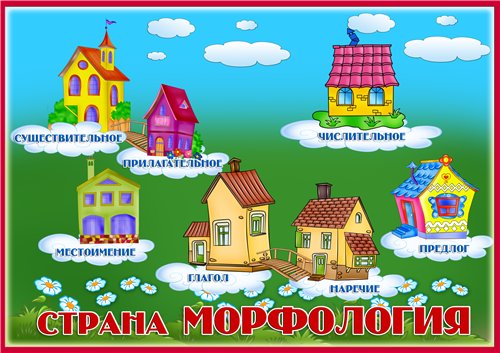 Найди «третье лишнее»
1. Магистраль, дорога, дали
2. Стих, рассказ, повесть
3. Вата, бинт, жгут
4. Суп, салат, жаркое
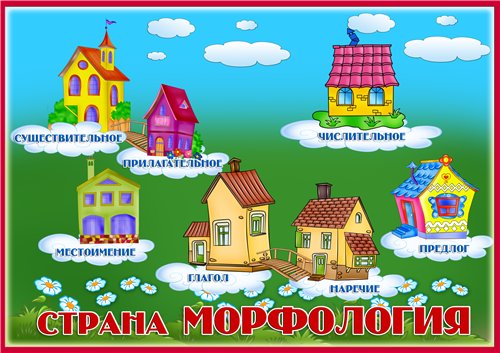 Найди «третье лишнее»
1. Магистраль, дорога, дали
2. Стих, рассказ, повесть
3. Вата, бинт, жгут
4. Суп, салат, жаркое
ответы
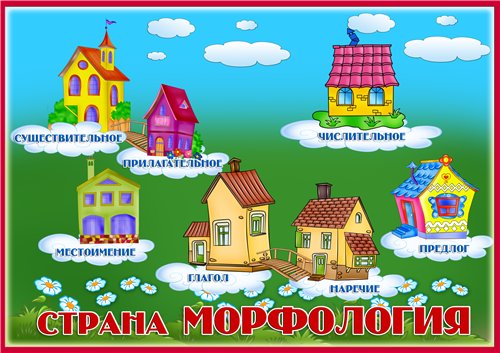 Вам известны лишь 2 последние 
буквы слова «-ло». 
Определите, к какой части речи 
можно отнести это слово.
...ЛО
...ЛО
...ЛО
...ЛО
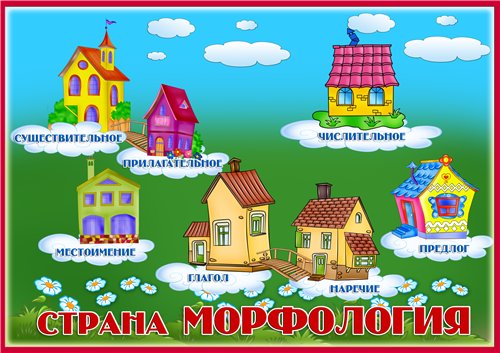 Вопросы - шутки
1. Какой предлог можно «сыграть»  на музыкальном инструменте или спеть?
2. Какие два местоимения мешают автотранспорту?
3. Название какого очень распространенного дерева состоит из четырех предлогов?
Ответы
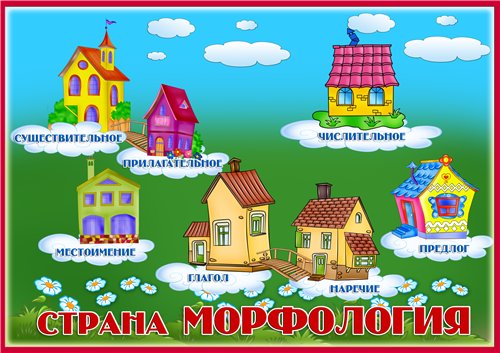 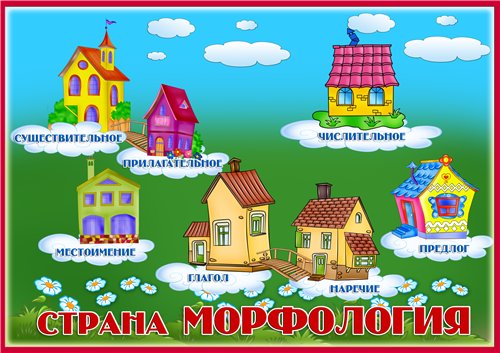 Вопросы - шутки
Вопросы - шутки
4. Какие два предлога помогают определить нужно количество лекарства ?
4. Какие два предлога помогают определить нужно количество лекарства ?
5. Какой газ отрицает личное местоимение?
5. Какой газ отрицает личное местоимение?
6. К какому  личному местоимению нужно присоединить существительные: беда, корь, сень, чтобы получились новые существительные?
6. К какому  личному местоимению нужно присоединить существительные: беда, корь, сень, чтобы получились новые существительные?
Ответы
Ответы
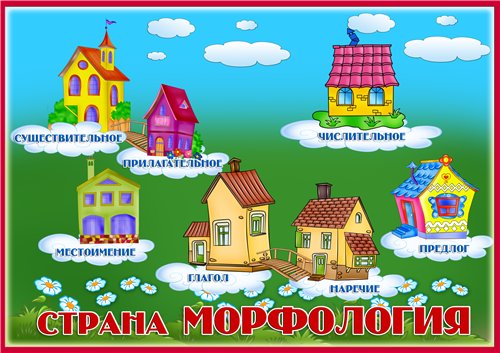 ОТВЕТЫ
До
Я-мы
Со-с-на
продолжить
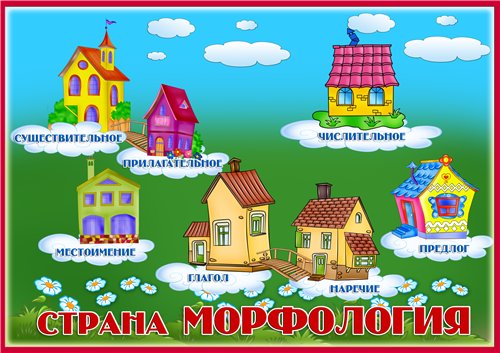 ОТВЕТЫ
4. до-за
5. не-он
6. я
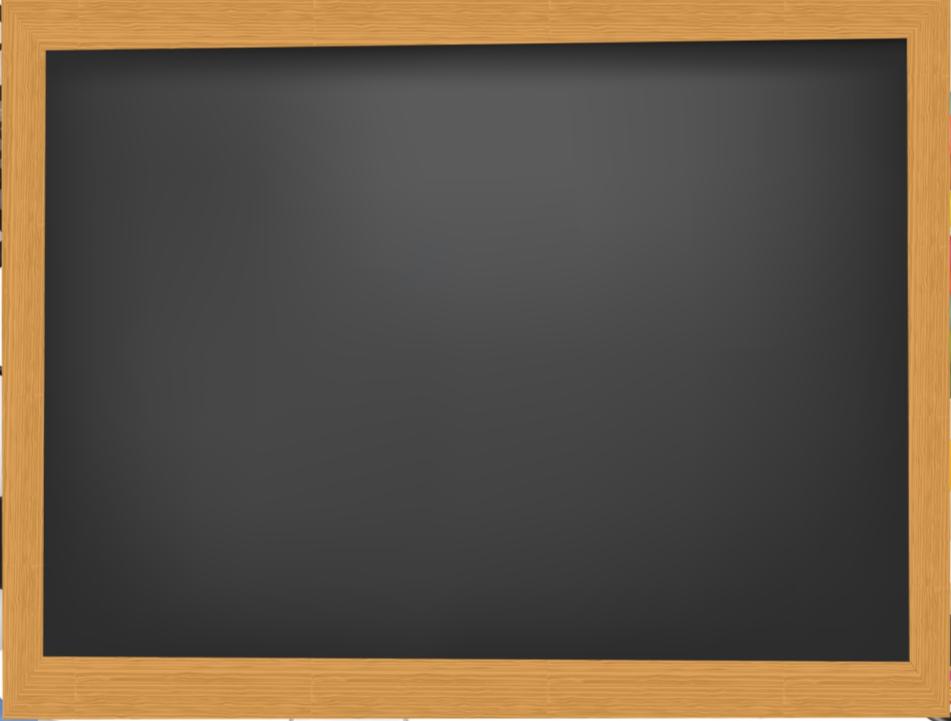 Домашнее задание
На выбор:
Напишите лингвистическую сказку о частях речи.
Запишите предложение. Докажите, что у каждого слова в этом предложении можно определить часть речи: «Гло́кая ку́здра ште́ко будлану́ла бо́кра и курдя́чит бокрёнка»
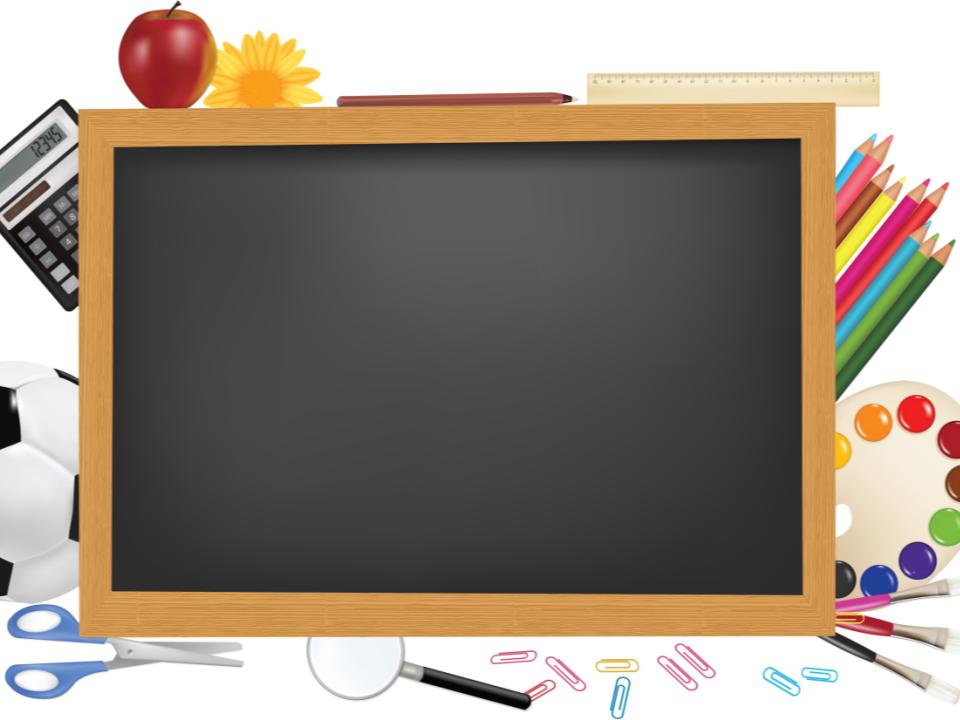 – Чему учились на уроке? 
– С какими трудностями столкнулись? С чем это связано?
– Что нужно сделать, чтобы избежать ошибок в дальнейшем?
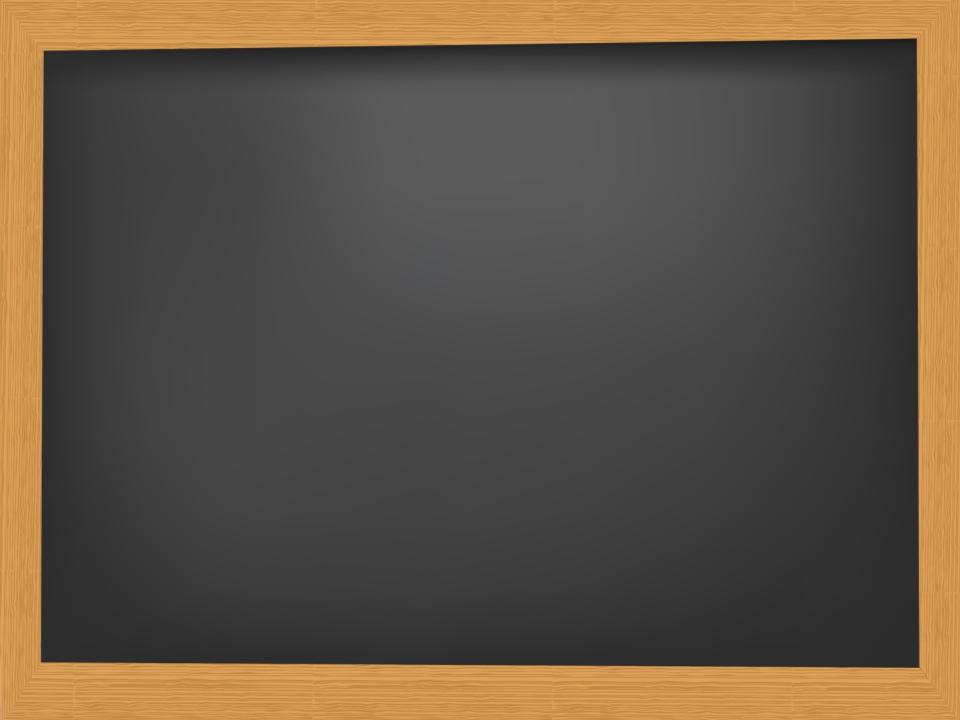 Оцените свою работу на уроке
Мои усилия
3
5
4
2
1
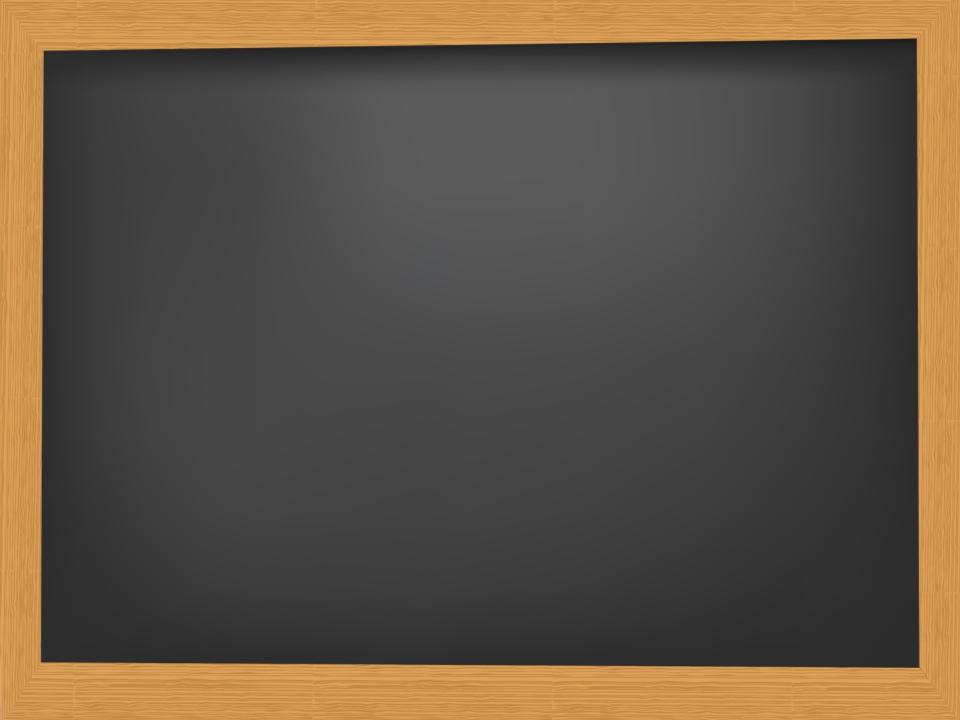 Оцените свою работу на уроке
Моя оценка
3
5
4
2
1
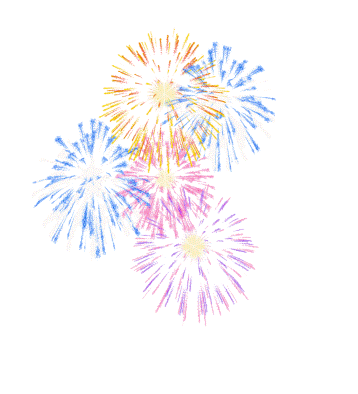 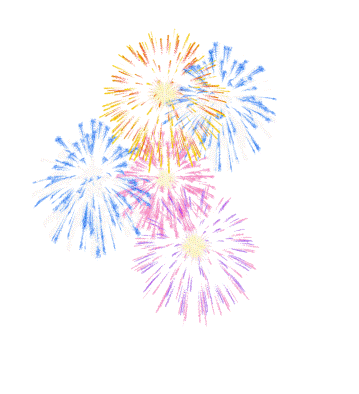 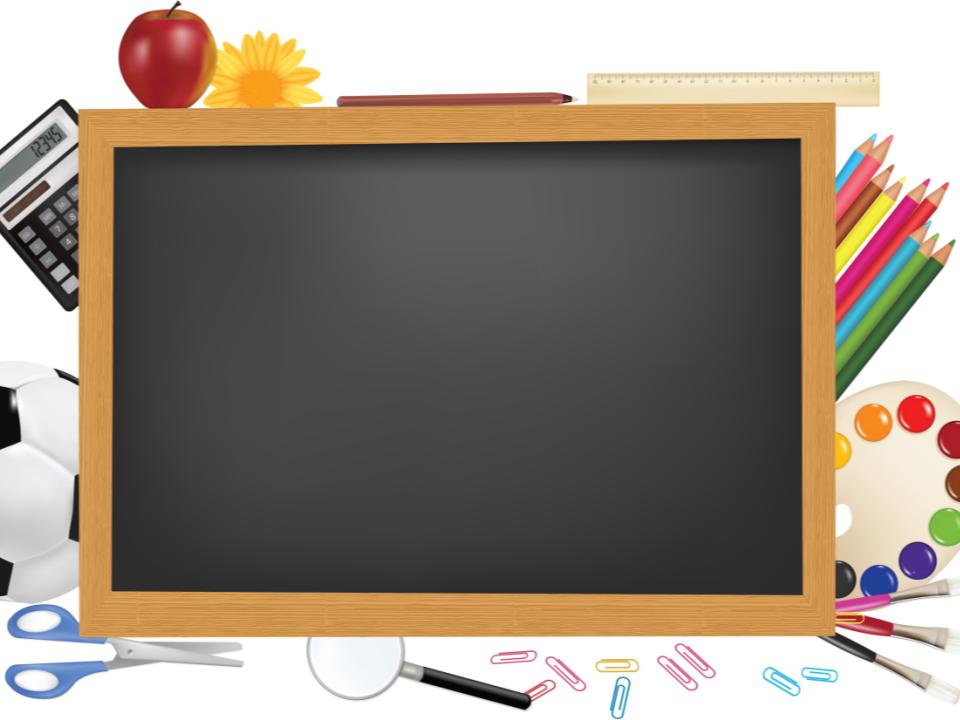 Спасибо за внимание
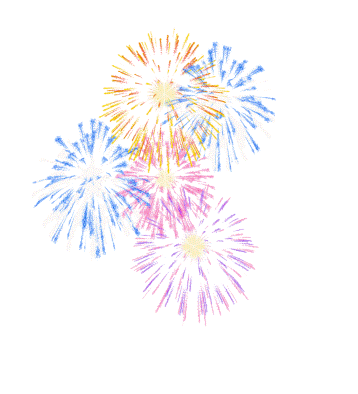 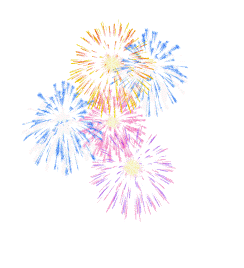